Chào mừng các thầy cô về dự giờ thăm lớp  Môn Tiếng Việt- Lớp 2A Luyện tập: MRVT chỉ đồ dùng học tập.Dấu chấm, dấu chấm hỏi.
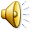 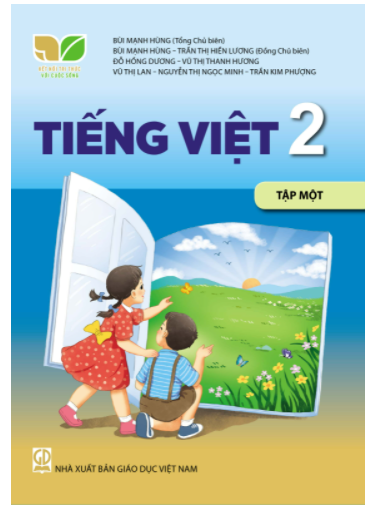 Bài 1: Nói tên các đồ dùng có ở góc học tập.
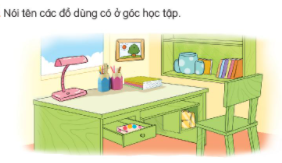 Bài 2: Đặt một câu nêu công dụng của một đồ dùng học tập.
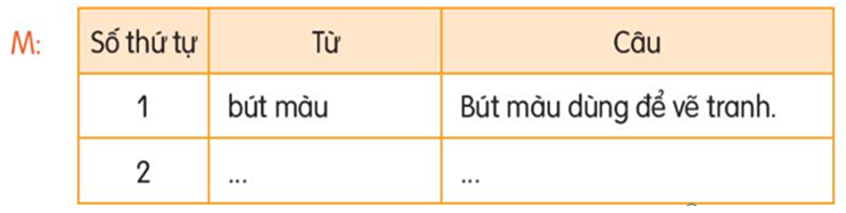 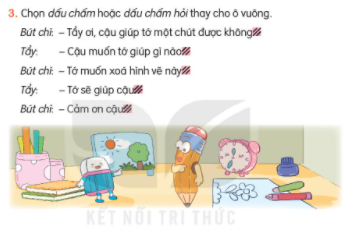 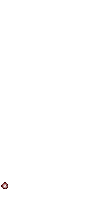 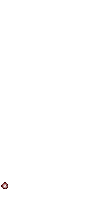 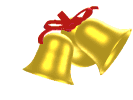 Rung Chuông Vàng
Câu 1
Chọn  đáp án A, B ,C
Trong những từ sau từ nào chỉ đồ dùng học tập?
B. Hộp bút
A. Hoa hồng
C. Tivi
9
8
7
6
5
4
3
2
1
0
CHÚC MỪNG CÁC EM !
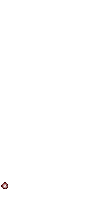 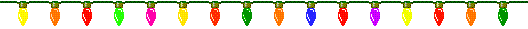 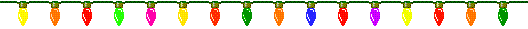 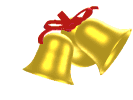 Rung Chuông Vàng
Chọn  đáp án A, B, C
Câu 2
Câu nào dưới đây nếu công dụng của chiếc cặp?
A. Chiếc cặp sách này rất đẹp.
B. Chiếc cặp của em màu hồng.
9
8
7
6
5
4
3
2
1
0
C. Chiếc cặp dùng để đựng sách vở.
CHÚC MỪNG CÁC EM !
- GV NX trò chơi  - Tuyên dương bạn có đáp án đúng.  - GV nhận xét tiết học
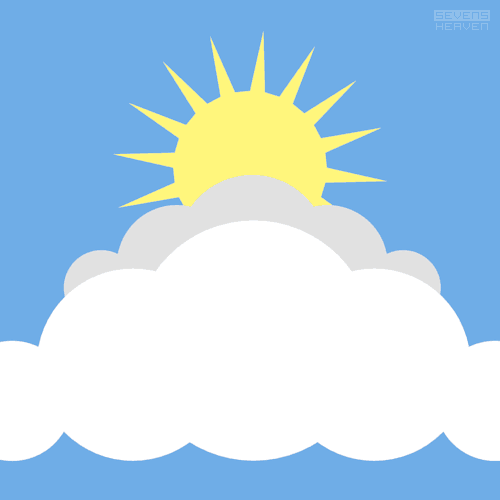 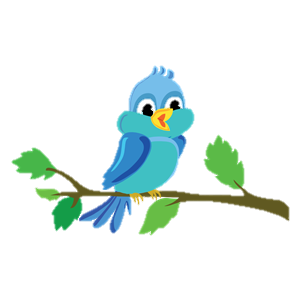 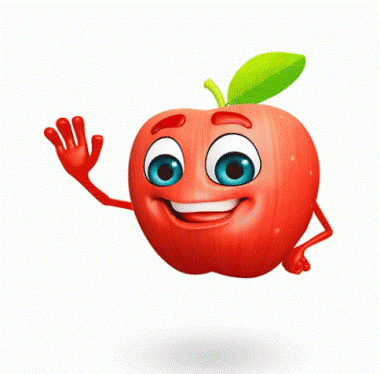 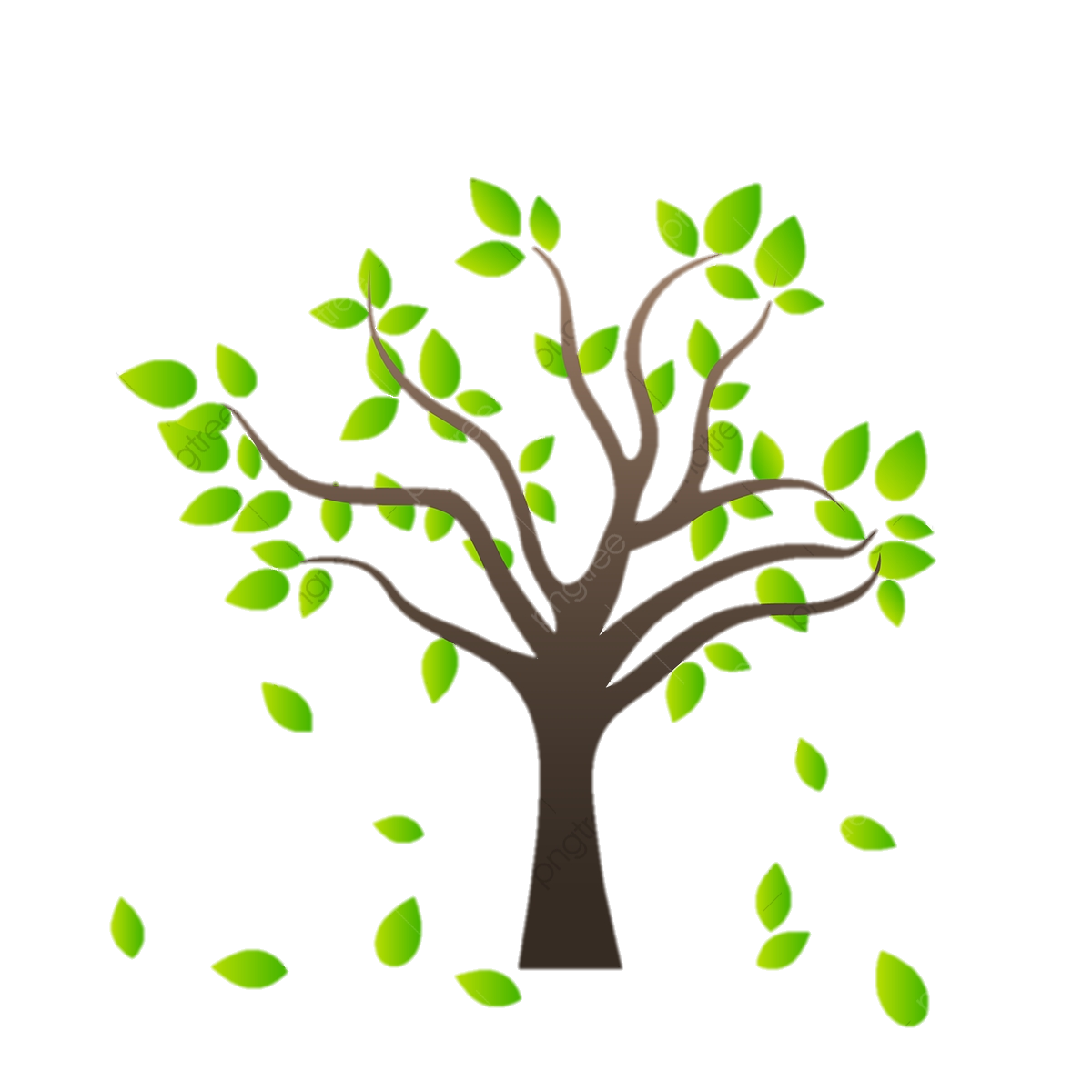 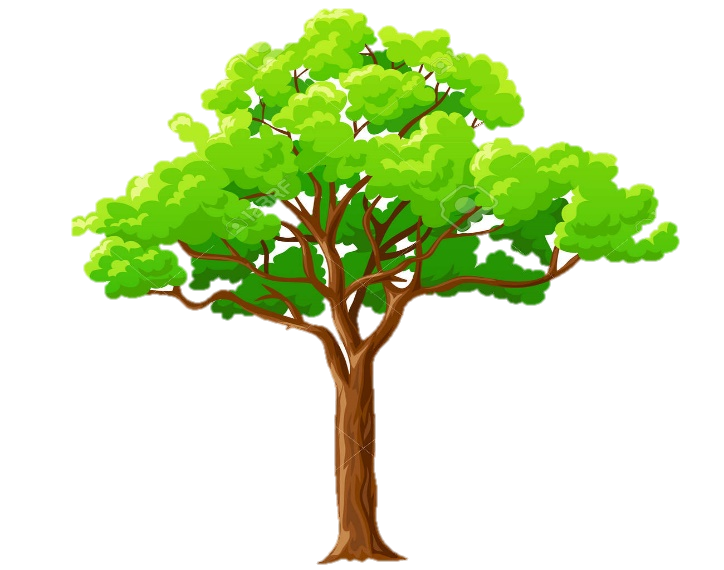 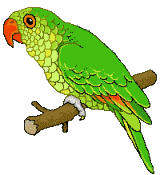 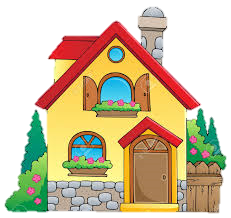 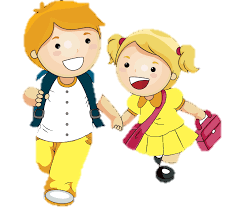 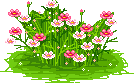 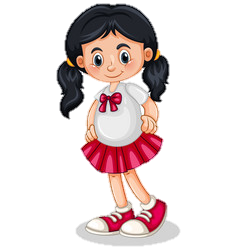 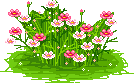 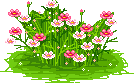 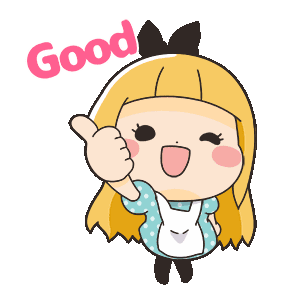 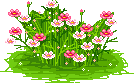 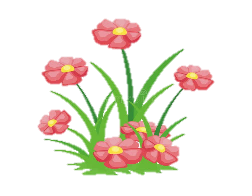 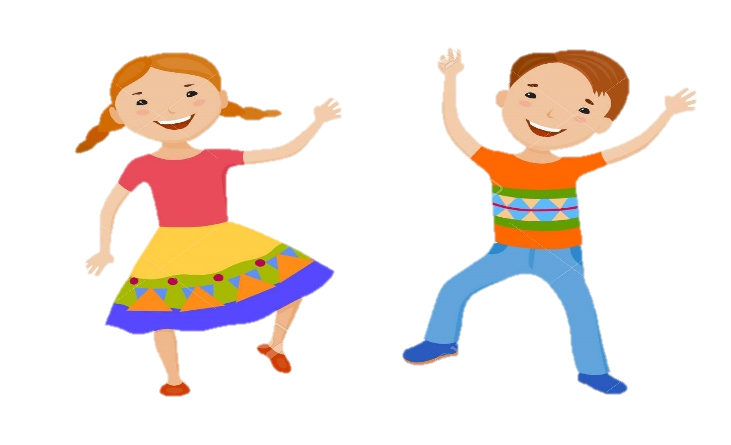 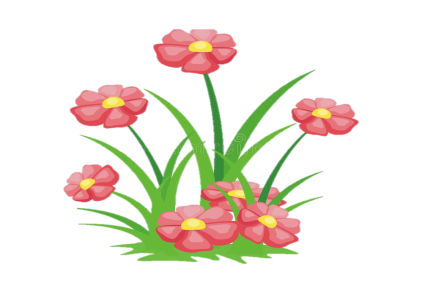 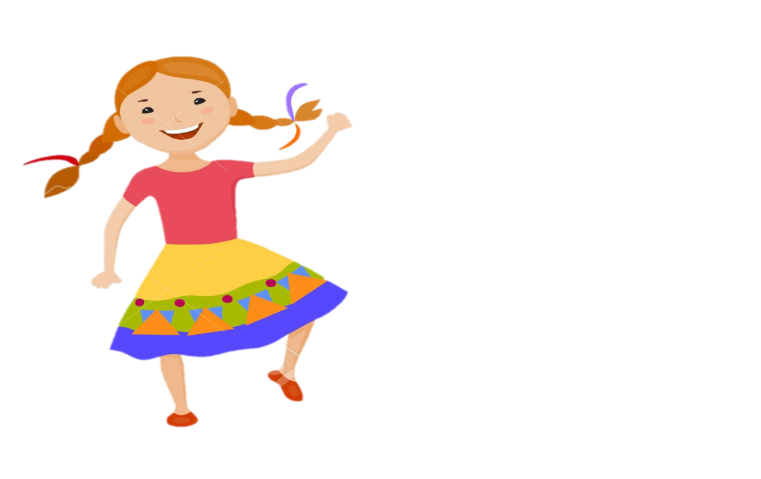 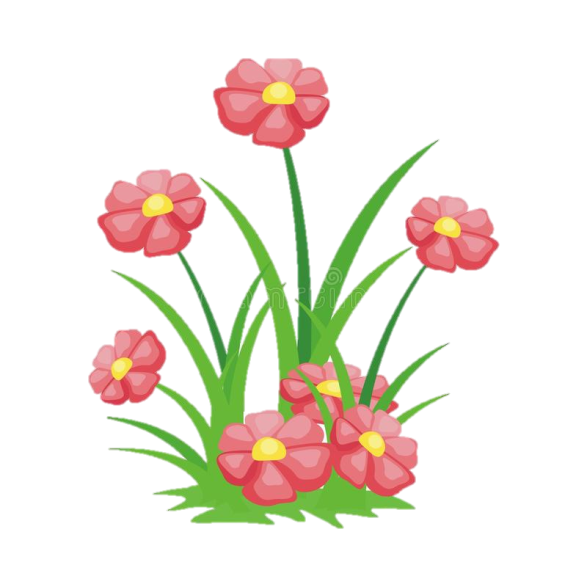 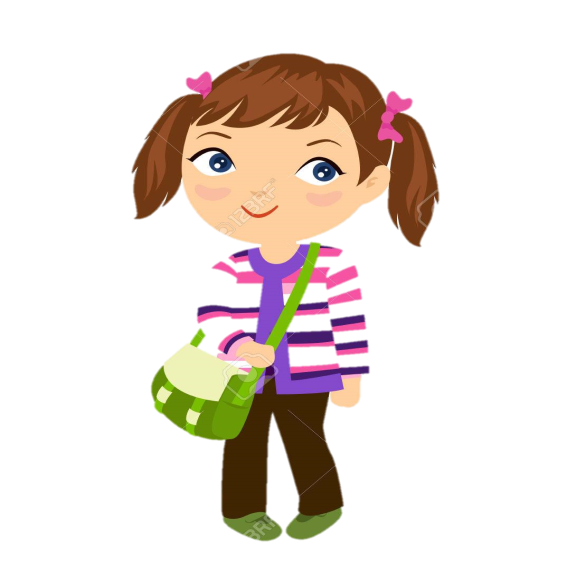 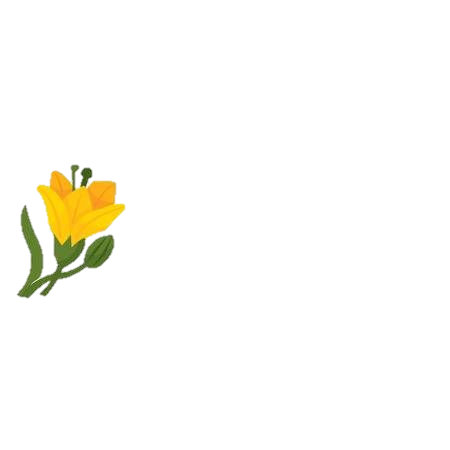 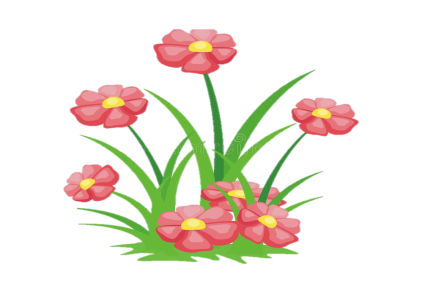 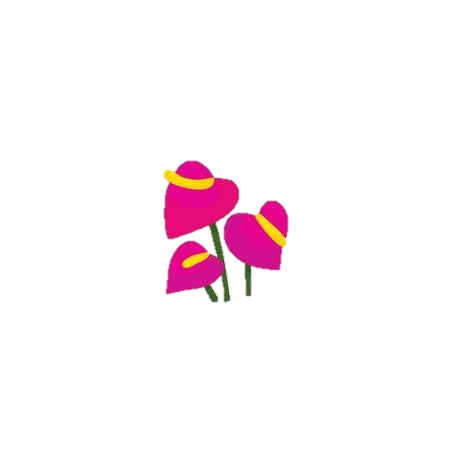 Xin chân thành cảm ơn!